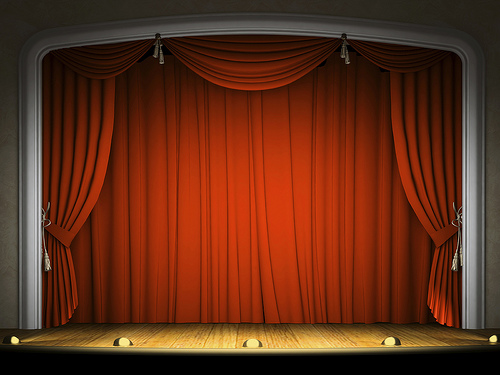 স্বাগতম
z
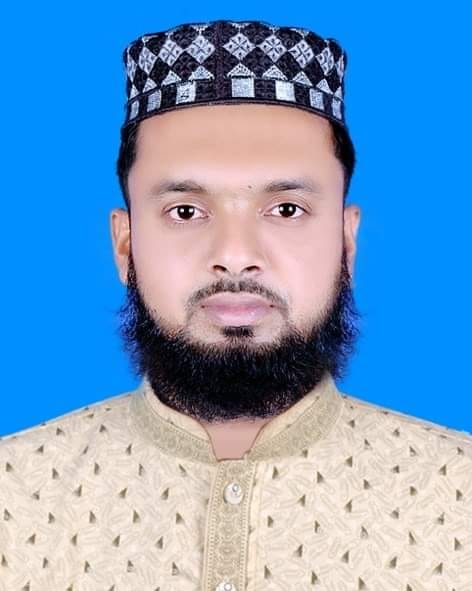 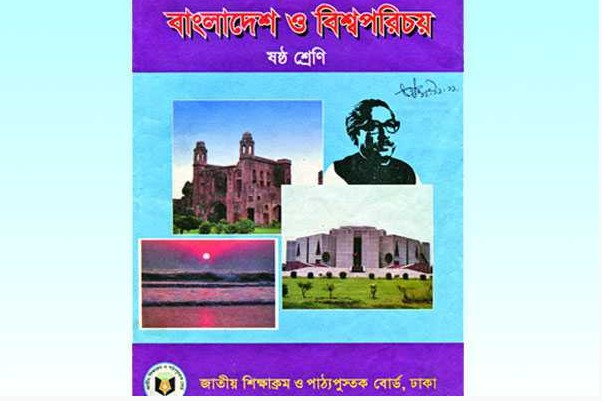 ৯ম শ্রেণি
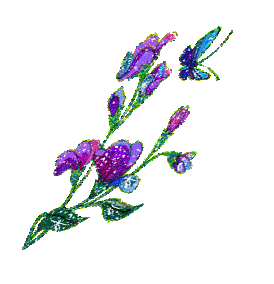 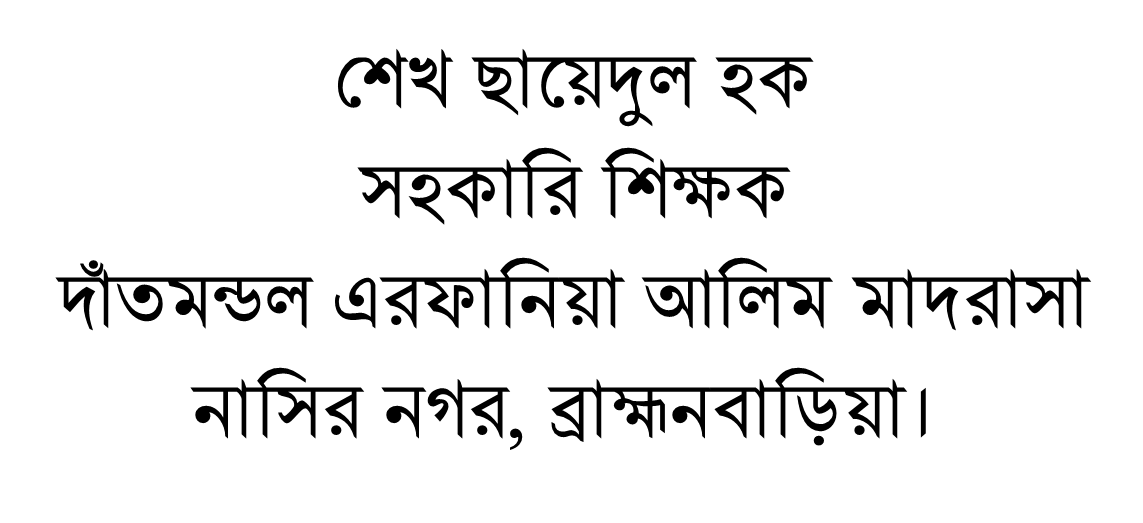 শ্রেণি: ৯ম
   বিষয়: বাংলাদেশ ও বিশ্ব পরিচয়
   অধ্যায়: একাদশ
   সাধারন পাঠ: বাংলাদেশের অর্থনৈতিক সমস্যার কারণ 
   সময়: ৪৫ মিনিট
   তারিখঃ ০৫/০৮/১৫
ছবিগুলোর দিকে লক্ষ করঃ
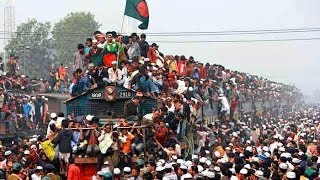 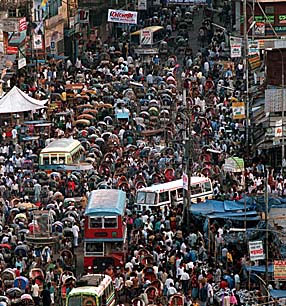 পাঠ ঘোষনাঃ
বাংলাদেশের জনসংখ্যা সমস্যা
শিখন ফল
এই পাঠ শেষে শিক্ষার্থীরা---------------
    ১। জনসংখ্যা সমস্যা কী তা বলতে পারবে। ২। বাংলাদেশের অধিক  জনসংখ্যার ফলাফলগুলো চিহ্নিত   করতে পারবে।৩। কী কারণে বাংলাদেশের জনসংখ্যা বৃদ্ধি পাচ্ছে তা ব্যাখ্যা    করতে পারবে। ৪। কী কী পদক্ষেপ গ্রহণ করলে জনসংখ্যা রোধ করা যায় তা      বর্ণনা করতে পারবে।
পাঠ উপস্থাপনা
ক্রমিক           সন
জনসংখ্যা (কোটি)
০১             ১৬৫০
০১
০২             ১৮৬০
০২
১৯৪১
৪.২০
০৪             ১৯৫১
৪.৪২
০৫            ১৯৬১
৫.৫২
০৬           ১৯৭৪
৭.৬৪
০৭           ১৯৯১
৮.৯৯
০৮           ২০০১
১১.১৪
০৯           ২০০৬
১২.৯৩
আমরা দেখতে পাচ্ছি কী রকম
দ্রুত গতিতে জনসংখ্যা বাড়ছে
একক কাজ
সময় : ৩ মিনিট
১। ১৯৬1 সালে বাংলাদেশের জনসংখ্যা কত ছিল?
২। ২০০৬ সালে বাংলাদেশের জনসংখ্যা কত ছিল?
বাল্যবিবাহ
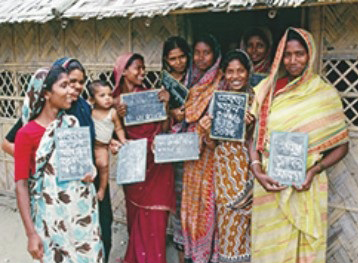 শিক্ষার অভাব
সামাজিক ও ধর্মীয় কুসংস্কার
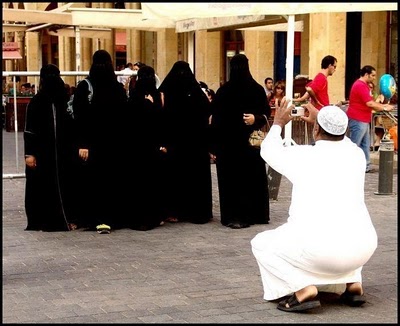 সচেতনতার অভাব
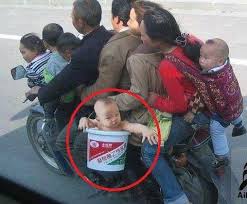 গণদারিদ্র ও বেকারত্ব
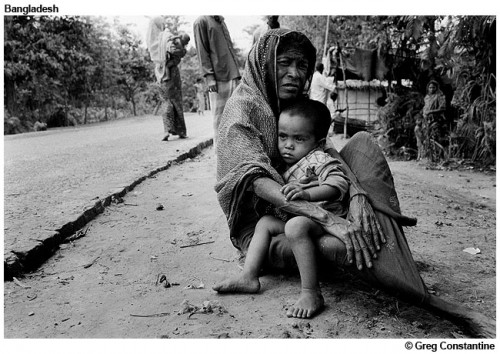 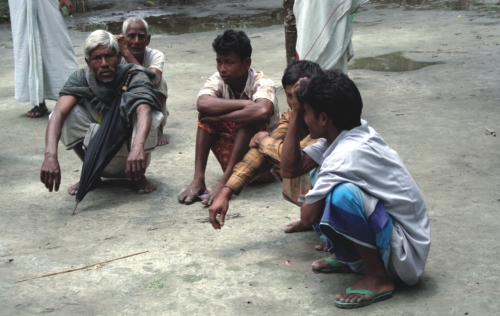 পুত্র সন্তান কামনা
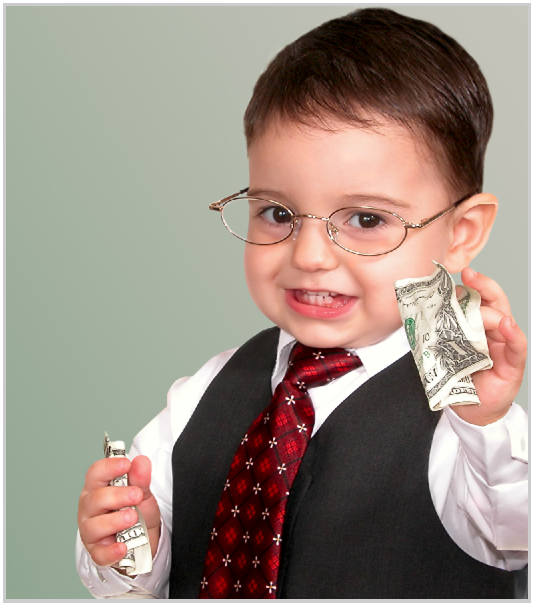 জোড়ায় কাজঃ
বাংলাদেশে জনসংখ্যা বৃদ্ধির কারণগুলি খোঁজে বের করে খাতায় লিখ।
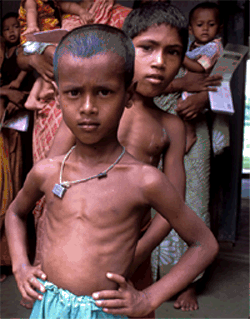 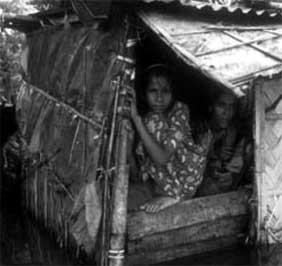 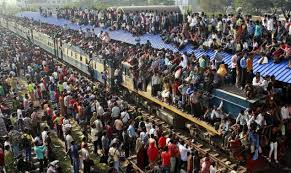 (সময়: ৪ মিনিট)
জনসংখ্যা বৃদ্ধির ফলে সৃষ্ট সমস্যাবলি জোড়ায় আলোচনা করে খাতায় লিখ।
জনসংখ্যা বৃদ্ধির ফলে সৃষ্ট সমস্যাবলি----
গণদারিদ্র                                      দুরারোগ্য রোগ সৃষ্টি                            
          নিম্ন জীবনযাত্রার মান                   সামাজিক পরিবেশের অবনতি             	খাদ্যঘাটতি                                   বেকার সমস্যা                                     	মূলধন গঠন ব্যাহত                    স্বাস্থ্যহীনতা ও অপুষ্টি
    	কৃষি জমির উপর চাপ                   নির্ভরশীলতার হার বৃদ্ধি
   		উন্নয়ন কার্যক্রম ব্যাহত
জনসংখ্যা সমস্যা সমাধানের উপায়----
উপযুক্ত শিক্ষার প্রসার    বহুমুখী কর্মসংস্থান বৃদ্ধি                     
 সচেতনতা                  আইন প্রণয়ন ওবাস্থবায়ন
 কুসংস্কার দূর করা          মা ও শিশুর স্বাস্থ্য
 বাল্যবিবাহ রোধ করা      নারীর ক্ষমতায়ন
 পরিকল্পিত পরিবার         অর্থনৈতিক উন্নয়ন
মূল্যায়নঃ
ক.  জনসংখ্যা কী?
    খ. জনসংখ্যা সমস্যা কী? 
    গ.জনসংখ্যা বৃদ্ধির দুইটি কারণ বল।
    ঘ. অধিক জনসংখ্যার দুইটি সমস্যা বল।
    ঙ. জনসংখ্যা সমস্যা সমাধানের  দুইটি উপায় বল।
বাড়ির কাজঃ
সমাজ জীবনে জনসংখ্যা বৃদ্ধির প্রভাব – 
    নিজের ভাষায় দশটি বাক্যে লিখে আনবে।
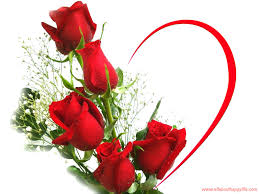 ধন্যবাদ